Корекційна робота логопеда
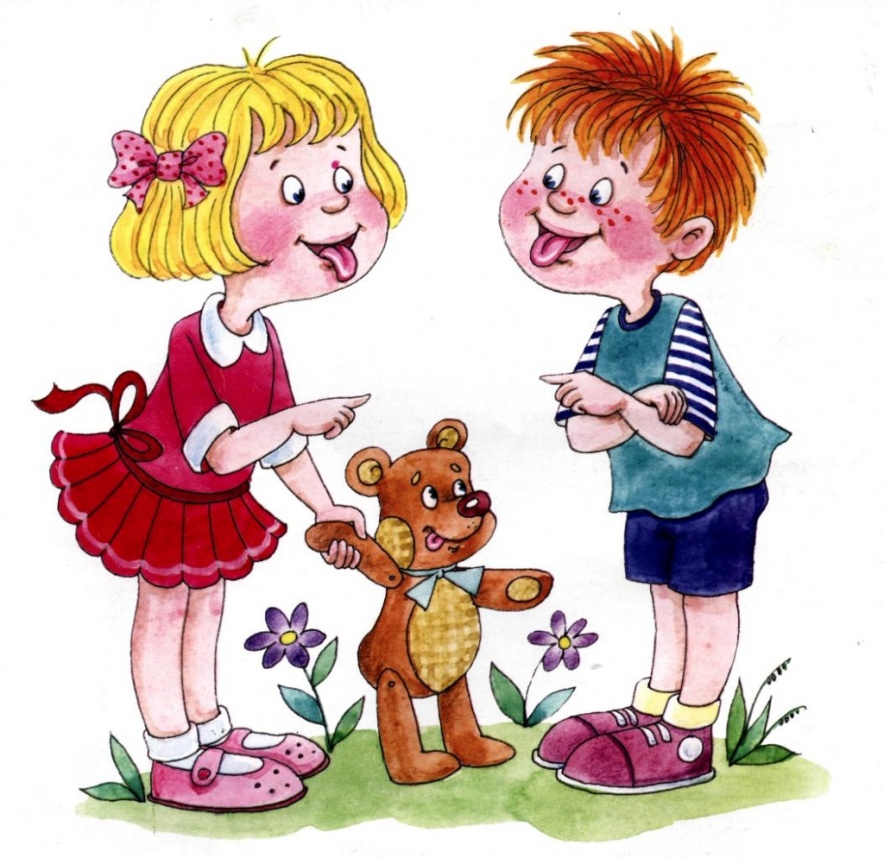 ЛОГОПЕД
Суржа Євгенія Вікторівна
Освіта: повна вища
Закінчила: Бердянський державний педагогічний університет
Спеціальність: логопед-дефектолог
Стаж роботи: 1 рік
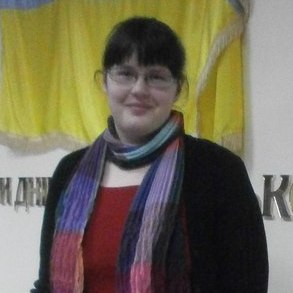 Проблема над якою працює: «Розвиток лексичної сторони мовлення дітей з ТПМ»
Логопед — корекційний педагог, що займається усуненням мовних порушень у дітей і дорослих
Завдання логопеда
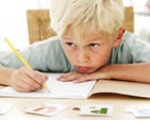 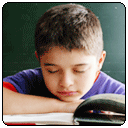 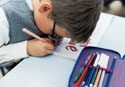 ЗНМ (загалне недорозвинення мовлення) — мовне порушення при якому, у дитини зі збереженим слухом та інтелектом, страждають всі компоненти мовлення:

Фонетико-фонематичні процеси;
Лексико-граматична сторона;
Зв'язне мовлення.
Фонетико-фонематичні процеси
Лексико-граматична сторона мовлення
Зв’язне мовлення - вміння грамотно і зрозуміло висловити свою думку
Корекційна робота
Шановні батьки! 
Пам’ятайте, від Вас залежить майбутнє  дитини! 
Активна співпраця зі спеціалістами – запорука успіху!
Дякую за увагу!